Grade
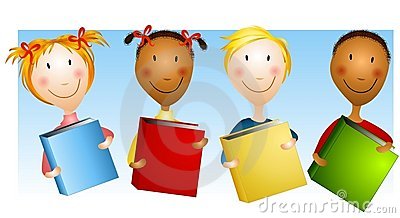 3rd
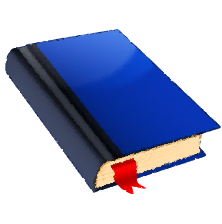 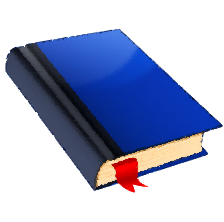 Teacher Directions
Quarter 2 Pre-Assessment
Literary & Informational
Sequential Steps toward Standard Mastery
Reading
12 Selected-Response Items 
  1 Constructed Response 
Research
  3 Constructed-Response
Writing
  1 Full Composition (Performance Task)
  1 Brief Write 
  1 Write to Revise 
Writing  w/ Integrated Language
  1 Language/Vocabulary
  1 Edit/Clarify
1
Performance Task 
at Grade Level
3rd
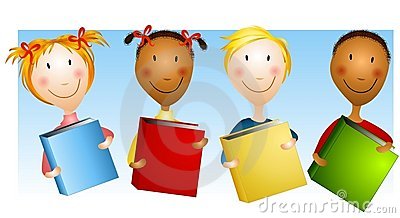 Quarter Two Pre-Assessment
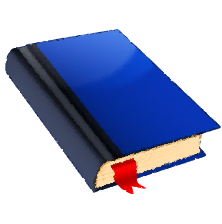 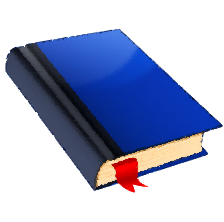 Note:  There may be more standards per target.  Writing standards assessed in this assessment are boxed.
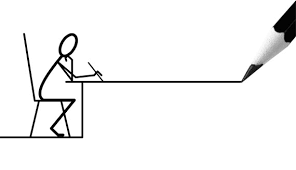 3
Background

This is a pre-assessment to measure the task of writing an informational article. Full compositions are always part of a Performance Task (PT).   A complete performance task would have:

Part 1
A classroom activity (30 minutes)
     (35 minutes – Independent work)
Passages or stimuli to read 
3 research questions 
There may be other constructed response questions.
Part 2
A full-composition (70 minutes)

Students should have access to spell-check resources but no grammar-check resources.  Students can refer back to their passages, notes and 3 research questions and any other constructed responses, as often as they’d like.

Directions
30 minutes
You may wish to have a 30 minute classroom activity.  The purpose of a PT activity is to 
       ensure that all students are familiar with the concepts of the topic and know and 
       understand key terms (vocabulary) that are at the upper end of their grade level (words
       they would not normally know or are unfamiliar with their background or culture).
       The classroom activity DOES NOT pre-teach any of the content that will be assessed!
35 minutes
Students read the passages independently.  If you have students who can not read
       the passages you may read them to those students but please make note of the
accommodation.  Remind students to take notes as they read.  During an actual SBAC   assessment students are allowed to keep their notes as a reference.
Students answer the 3 research questions or other constructed response questions. Students should also refer to their answers when writing their full informational article.
15 minute break
70 Minutes
4.     Students write their full composition (informational article).

SCORING
An Informational Rubric is provided.  Students receive three scores:

Organization and Purpose
Evidence and Elaboration
Conventions
4
Order at HSD Print Shop…
http://www.hsd.k12.or.us/Departments/PrintShop/WebSubmissionForms.aspx
Directions
The HSD Elementary Assessments are neither scripted nor timed assessments.   They are a tool to inform instructional decision making. It is not the intent of these assessments to have students “guess and check” answers for the sake of finishing an assessment.

All students should “move toward” taking the assessments independently but many will need scaffolding strategies. If students are not reading at grade level and can’t read the text, please read the stories to the students and ask the questions.  Allow students to read the parts of the text that they can. Please note the level of  differentiation a student needed.
About this Assessment

This assessment includes:  Selected-Response (SR), Constructed-Response (CR), and a Performance Task (PT).
There are  NO Technology-enhanced Items/Tasks (TE) Note:  It is highly recommended that students have experiences with the following types of tasks from various on-line instructional practice sites, as they are not on the HSD Elementary Assessments: reordering text, selecting and changing text, selecting text, and selecting from drop-down menu
The Food We Eat Performance Task Classroom Activity

This classroom pre-activity follows the Smarter Balanced Assessment Consortium general design of contextual elements, resources, learning goals, key terms and purpose [http://oaksportal.org/resources/]
The classroom activity was written by Connie Briceno and Deborah Delplanche.

The Classroom Activity introduces students to the context of a performance task, so they are not disadvantaged in demonstrating the skills the task intends to assess. 

Contextual elements include:

an understanding of the setting or situation in which the task is placed
potentially unfamiliar concepts that are associated with the scenario
key terms or vocabulary students will need to understand in order to meaningfully engage with and complete the performance task

The Classroom Activity is also intended to generate student interest in further exploration of the key idea(s). The Classroom Activity should be easy to implement with clear instructions. 

Please read through the entire Classroom Activity before beginning the activity with students to ensure any classroom preparation can be completed in advance. Throughout the activity, it is permissible to pause and ask students if they have any questions.

Resources needed:

Chart paper
Markers and crayons
Elmo for displaying ancillary materials

Learning Goals:

Students will
      learn about the different food groups
      categorize  and discuss foods based on: availability,  location and nutritional value


Students will understand the key terms:
Note: Definitions are provided here for the convenience of facilitators. Students are expected to understand these key terms in the context of the task, not memorize the definitions. 

Access/Availability-  at hand, present and ready to be used
Nutrients- a healthy ingredient found in food (minerals, vitamins, etc.)
Healthy- in good, desirable condition 
Processed- changed or prepared by special treatment
Village- a small, rural community 
Location- a place where a certain thing can be found






*Facilitators can decide whether they want to display ancillary materials using an overhead projector or computer/Smartboard, or whether they want to produce them as a handout for students.
Title The Food We Eat Classroom Activity

[Purpose: The facilitator’s goal is to help students understand how food consumption is based on location, availability and nutritional value.  This activity will allow students to become familiar with a variety of food groups and the reasons associated with how and why people choose to eat the food they do.]

Divide the class into the following 6 groups: fruits, vegetables, protein, grains, dairy and junk food. 

Facilitator says: “Today, we will get ready for The Food We Eat Performance Task.  Your group is going to be given a piece of butcher paper with the name of the food group.  Your task is to list as many foods that fit in that category as possible in the next three minutes. 

[Pass out paper and let the groups work for three minutes. Be sure to give extra support to the grains/cereals group as barley is a vocabulary word they need to know.]

Facilitator says: “Let’s see what each group has come up with.  When I call on your group, please have one person hold the poster while another person reads the list.”

[Give the students one minute to share their poster with the class. Display figures 2 and 3 for reference during the group discussion so students can see what could be added or deleted from their lists.]

Discussion question: “Why do we eat all of these different kinds of foods?”

[Give the groups one to two minutes to discuss.  Share out when done.]

Possible student responses: 
They help us grow
They taste good
They are healthy
It’s what’s in my fridge

Facilitator says : “How is junk food made?” 

[Give students time to share their ideas in their group.]

Facilitator says:  “Many natural foods have valuable nutrients in them that are healthy for our body. When food is processed, those nutrients are stripped away, or removed.   Food is processed to increase the shelf-life, or the amount of time the food can stay fresh in the store.
[https://www.youtube.com/watch?v=PdyDlMqcRUs] – this 4 minute video is extra support and shows how potato chips are processed. 

Facilitator says: “We eat different foods for many reasons. One of the reasons is that people will eat food they have access to or that is available to them based on where they live. From the list you have created, which foods do you think are grown in Oregon that you have access to?  Circle those food items with a blue crayon.” 

[Give them one minute to circle their choices.  Have each group share three items from their poster that are found in Oregon.]

Facilitator says: “Which foods have you seen in the grocery store that you think are not grown in Oregon? Share in your group some of these foods.” 

[Give students one minute to brainstorm some foods.]

Facilitator says: “Grocery stores give us access to food grown both in and outside of our state.  We can even buy food grown in different countries. Many of these foods are processed in factories and packaged to be shipped to the grocery stores.  This allows these foods to be stored safely so they can be eaten at a later date. Now we are going to look at a completely different location.”

[Show Figure 1 of a village in South Africa.] 

Discussion question:  “This is a picture of a small village located in South Africa .  It is near the coast.  What do you notice about the village?  What food do you think they eat there and why?

[Have students turn and talk with a partner to share their observations.]

Possible student responses:
There are no roads or stores
There is no electricity
They can raise some farm animals for meat
It’s near the coast so maybe they can eat fish

Facilitator says: “In your performance task, you will be learning more about how and why people choose to eat different foods.  The group work you did today should help prepare you for the research and writing you will be doing in the performance task.” 

Note: Facilitator should collect student notes from this activity.
Ancillary Materials
Figure 1

Xhosa Village in South Africa, near the coast
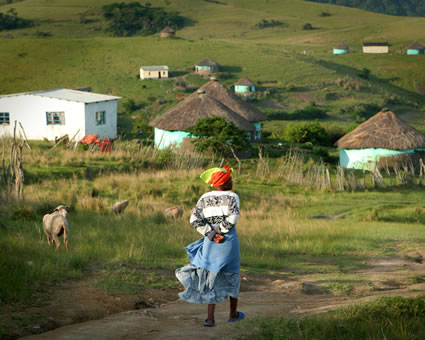 Ancillary Materials
Figure 2  Food Groups
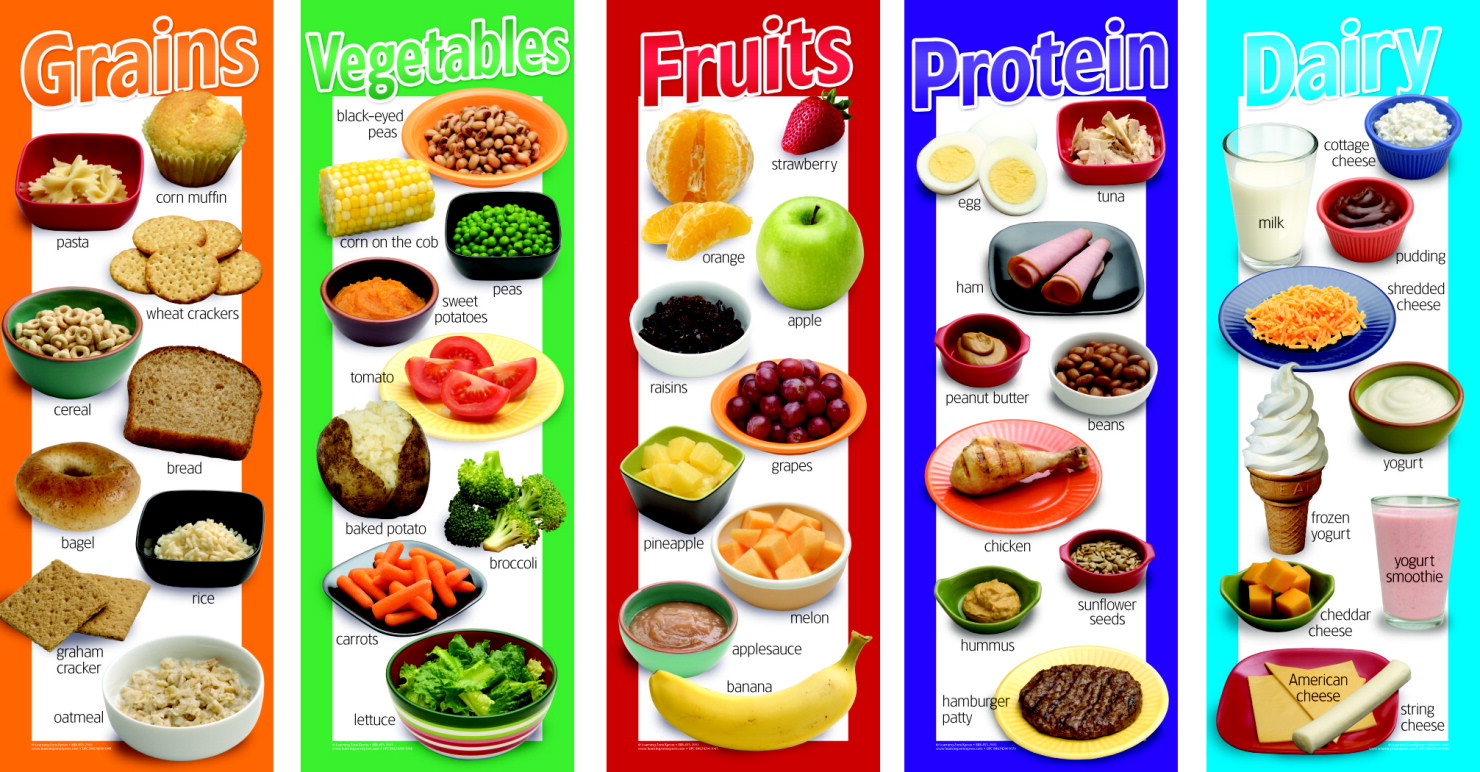 Figure 3  Junk Food
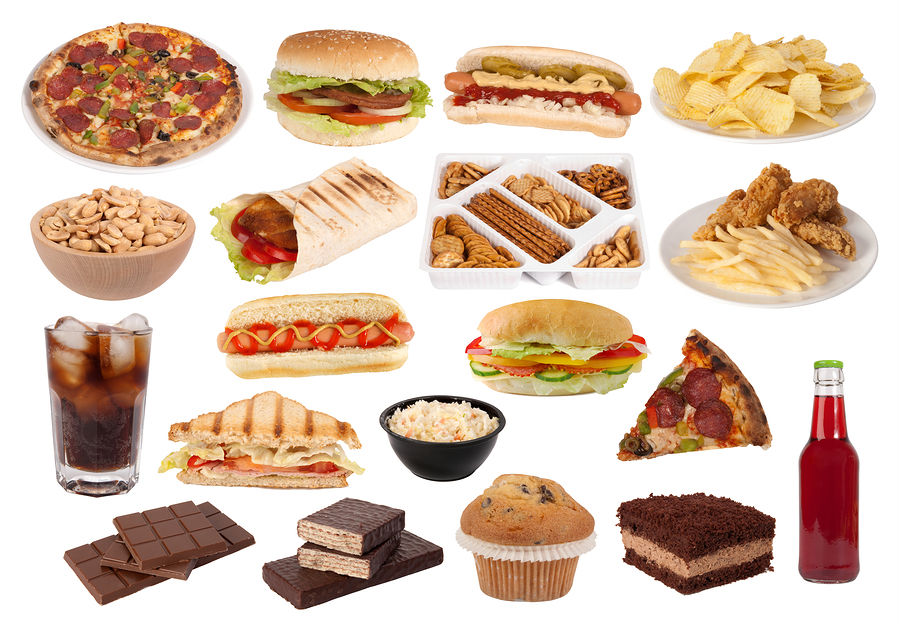 Pre-Assessment and Learning Progressions

The pre-assessments are unique.  

They measure progress toward a standard. 

Unlike the Common Formative Assessments which measure standard mastery, the pre-assessments are more like a base-line picture of a student’s strengths and gaps, measuring skills and concepts students need “along the way,” in order to achieve standard mastery.














So what about a “post-assessment?”  There is not a standardized post-assessment.
The true measure of how students are doing “along the way,” is assessed in the classroom during instruction and classroom formative assessment.  For this reason The CFA’s are not called  “post-assessments.”  The CFAs measure the “end goal,” or standard mastery.  However, without the pre-assessments, how will we know what our instruction should focus on throughout each quarter?

Learning Progressions: are the predicted set of skills needed to be able to complete the required task demand of each standard. The learning progressions were aligned to Hess’ Cognitive Rigor Matrix.

The pre-assessments measure student proficiency indicated in the boxes in purple (adjustment points). These points are tasks that allow us to adjust instruction based on performance.  For instance, if a student has difficulty on the first “purple” adjustment point (DOK-1, Cf) the teacher will need to go back to the tasks prior to DOK-1 Cf and scaffold instruction to close the gap, continually moving forward to the end of the  learning progression.

There is a Reading Learning Progression checklist for each standard in each grade that can be used to monitor progress.  It is available at:
Example of a Learning Progression for RL.2.1
Pre-Assessments Measure Adjustment Points (in purple)
CFA
RL.2.1 grade-level standard assessment.
After the pre-assessment is given, Learning Progressions provide informal formative assessment below and near grade-level  “tasks” throughout each quarter.
END of  QTR
Beg. of QTR
Throughout the QTR
http://sresource.homestead.com/Grade-3.html
11
Quarter Two Reading Literature Learning Progressions.  
The indicated boxes highlighted before the standard, are assessed on this pre-assessment. The standard itself is assessed on the Common Formative Assessment (CFA) at the end of each quarter.
Not Assessed
12
Quarter Two Reading Informational Learning Progressions.  
The indicated boxes highlighted before the standard, are assessed on this pre-assessment. The standard itself is assessed on the Common Formative Assessment (CFA) at the end of each quarter.
Not Assessed
Not Assessed
13
Grade 3
Research Notes
Teacher Guide
Key Idea
Write one new key idea about the main idea

____________________________________________________________________________

____________________________________________________________________________

Key Details

Explain more about the new key idea.  Write two key details from the section or paragraph that support the key idea.

Key Detail __________________________________________________________________

      __________________________________________________________________________


Key Detail _________________________________________________________________

      _________________________________________________________________________


Again and Again
What words or phrases does the author use again and again?  Write them here.  Think about why the author keeps using them again and again.










Write one conclusion sentence  that tells  the most about the new key idea and key details.
 Use some of the again and again words if you can.
____________________________________________________________________________

_____________________________________________________________________________
Instruct students to re-read a paragraph or section of the text they liked or you’ve chosen.

Ask, “Does the section or paragraph state something new about the main idea?” 
This is a key idea about the main idea (be sure students know what the main idea is).

Have students write ONE brief sentence about the new  key idea .
1
Ask students to look for key details that explain more about the new key idea.

Key details are reasons that support a key idea. Instruct students to write 2 brief key details that support the key idea.

 Example:  If the main idea is about dogs and..

“The dog likes to play,” (is the key Idea),
Then some key details might be:
 the dog likes to play fetch.
 the dog likes to play with the ball.
Remember students will need to have a note-taking form for each passage.
2
Have students re-read the paragraph or section they wrote about and write words or ideas they see Again and Again, in the box.
 
Explain, “When authors use the same words, phrases or ideas Again and Again ask yourself “why?”.  It means something is important.”
Instruct students to look at the again and again words or phrases, ask “Do you see some of the again and again words or ideas in the key ideas or key details sentences you wrote? Can the words help you write one conclusion sentence that tell the most about the key idea you chose?”

Summarizing is a big part of writing conclusions.  It is an extremely important strategy for students to learn in order to use research skills effectively.
3
4
Differentiation:
Students who need more  pages – print as many as needed. Students who would benefit from enrichment can continue on with more sections or paragraphs. Students who need more direct instruction – teach each part as a 
mini lesson.  These concepts can be taught separately:
Main Idea
Key Idea
Key Details
Again and Again
Conclusions - Summarizing
ELL Students may need each part taught using language (sentence) frames emphasizing transitional words.
14
Grade 3
Research Notes
Name_________________  Passage_______________ Main Idea ____________
Key Idea
Write one new key idea about the main idea

____________________________________________________________________________

____________________________________________________________________________

Key Details

Explain more about the new key idea.  Write two key details from the paragraph or section that support the new key idea.

Key Detail _________________________________________________________________________

     __________________________________________________________________________


Key Detail 
     _________________________________________________________________________

      _________________________________________________________________________


Again and Again
What words or phrases does the author use  again and again?  Write them here.  
Think about why the author keeps using them again and again.









Write one conclusion sentence  that tells the most about the new key idea and key details.
 Use some of the again and again words if you can.
____________________________________________________________________________

____________________________________________________________________________
15
Determining Grade Level Text

Grade level text is determined by using a combination of both the CCSS new quantitative ranges and qualitative measures.

Example:  If  the grade equivalent for a text is 6.8 and has a lexile of 970, quantitative data shows that placement should be between grades 4 and 8.









Four qualitative measures can be looked at from the lower grade band of grade 4 to the higher grade band of grade 8 to  determine a grade level readability. 













The combination of the quantitative ranges and qualitative measures for this particular text shows that grade 6 would be the best readability level for this text.
To see more details about each of the qualitative measures please go to slide 6 of: http://www.corestandards.org/assets/Appendix_A.pdf
Grades 3 - 5: Generic 4-Point Informational/Explanatory Writing Rubric
ELP 2nd – 3rd Grade Band Standards Organized by Modality
This performance task is based on writing.  As an option if you’d like to monitor growth for ELP as a second goal, teachers can choose to assess ELP standard 4 because it aligns with this specific performance task. Your student’s full composition can be analyzed to identify English language proficiency levels.  It is evident that students will be navigating through the modalities to get to the end product. However, it is important to keep in mind what the full opinion writing performance task is assessing and how deeply the student understands class content and language. The  ELP growth goal is to provide the “just-right scaffolds” for students to demonstrate their understanding in order for them to move from one proficiency level to the next.
Oregon ELP Standards Aligned with Performance Task, 2014; Arcema Tovar
Scoring Key:
Total # Correct
1
0 - 4
= Emerging
2
5 - 7
= Developing
3
8 - 10
= Proficient
4
11 - 12
= Exemplary
20
21
22
23
24
25
Grade
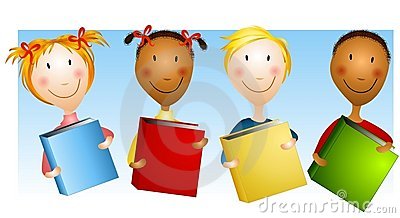 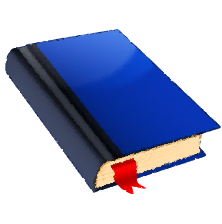 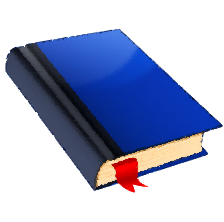 3rd
Student Copy
Pre-Assessment Quarter 2

Name ____________________
26
Student Directions:  Read the Directions.  

Part 1 

Your assignment:
You will read several literary and informational accounts about food.
As you read, take notes on these sources.  
Then you will answer several research questions about these sources. 

These will help you plan to write an article. People eat different foods for different reasons. You are going to write an
informational article about why people choose to eat the foods they do.  Use examples and details from all three
sources. 
	
Steps you will be following:
In order to help you plan and write your article, you will do all of the following:
Read all three sources.
2.   Answer several questions about the sources.
3.   Plan your article.

Directions for beginning:
You will now read several types of texts. Take notes because you may want to refer to your notes while you plan your article. You can refer to any of the sources as often as you like. 

Questions
Answer the questions.  Your answers to these questions will be scored. Also, they will help you think about the sources you’ve read, which should help you plan your article.

Part 2 
Your assignment: People eat different foods for different reasons. You are going to write an
Informational article about why people choose to eat the foods they do.  Use examples and details       
from all three sources. 

You will:
Plan your writing.  You may use your notes and answers.

Write, revise and edit your first draft (your teacher will give you paper).

Write a final draft for your  report.
You Will be Scored by….
27
Stone Soup
Traditional Folktale 

 






Scene 1:  The soldiers are near a village.  They are tired and hungry and far from home.
Narrator: A long time ago, in a different land, some soldiers were walking home from war. 
Soldier 1: We have walked so far. My feet hurt and I am hungry. I would love some soup. 
Soldier 2: How can we make soup we have no food? 
Soldier 3: Look up there I see a town. I bet they have food and a bed. 
Soldier 1: It’s no use. They will not give us any food. They will chase us out. 
Soldier 2: Still we can ask. 
Soldier 3: Yes, we will never know until we ask. 
Soldier 1: Ok, you ask and then you will know. 
Scene 2:  The soldiers enter the village to talk to the townspeople.
Narrator: The townspeople saw the soldiers coming and hid their food. Each time the soldiers stopped at a house the villagers said they had no extra beds and too little food for themselves. So the soldiers kept going to the next house. Then one soldier had an idea. 
Scene 3:  The soldiers huddle together away from the villagers to 
talk about what to do.  Then they walk  back to speak to the villagers.
Soldier 1: Good Villagers, since you have no food, will you let us 
use a big pot? Then we can make stone soup.
Villager 1: What is stone soup? 
Villager 2: I don’t know bring a pot. 
Narrator: They filled the pot with water and the soldiers found some stones and put them into the water.
Soldier 2: (sniffing the soup) Something is missing…salt and pepper. Do you have a little?
Grade level equivalent: 2.8
Lexile Measure: 340L
Mean Sentence Length: 6.26
Mean Log Word Frequency: 3.51
 Word Count: 526
Illustration A
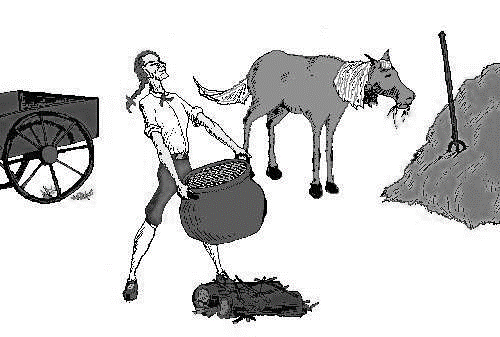 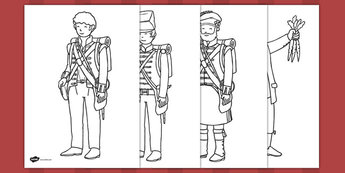 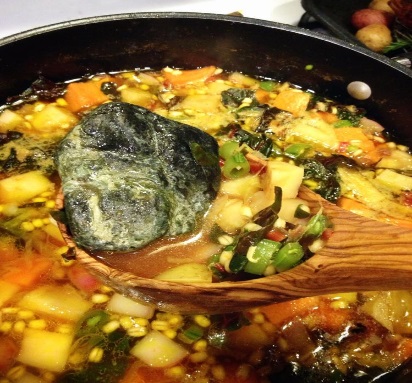 Illustration B
28
Stone Soup (continued)
Villager 1: I have a little. (put salt and pepper in the pot) 
Soldier 3: Mmmmm smells good but some carrots and onions would be great. 
Villager 3: I have a few. (put carrots and onions into the pot) 
Soldier 1: Too bad we don’t have any potatoes. 
Villager 1: I have one or two. (put potatoes in pot) 
Soldier 2: Wow! Even the king would like this if it had barley and milk. 
Villager 2: You can take a little of mine. (pour barley and milk in the pot) 


Illustration C


Narrator: Finally the soup was ready and the soldiers tasted it. 
Soldier 3: It is rich and thick. 
Soldier 1: It is fit for a king. 
Soldier 2: It is time to eat!! 
Scene 4:  The soldiers and villagers come together to eat.
Narrator: The villagers brought bread and cider and sat down to eat. 
Soldier 3: Do you like it? 

Villager 3: That’s very good!

Villager 1: It is hard to believe it was made from stones.
 
Narrator: They ate and danced into the night. The villagers let them sleep in the best beds. In the morning the village was sad to see them go. 

ALL Soldiers: Thank you. This was a good day!

Villager 2: We want to thank you. You taught us how to make stone soup.

Villager 3: No one will believe us. 

Soldier 1: It’s great what you can do with a few stones. (soldiers walk away)
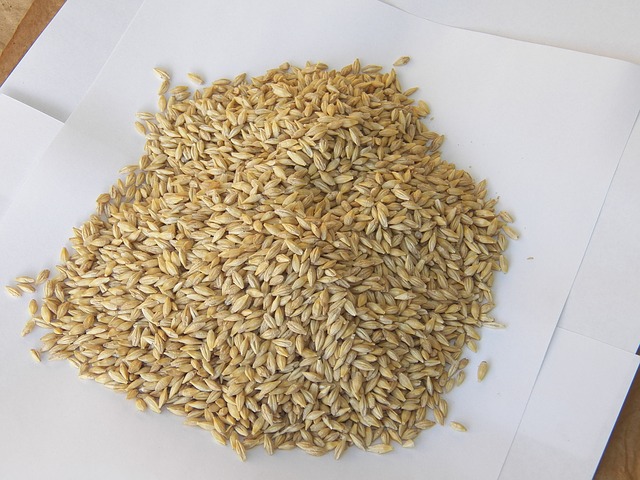 29
Why do the soldiers say they can’t make soup?

The soldiers do not know how to cook.

The soldiers were afraid to ask the villagers for food.

The villagers would not give them any food.

They were too tired and hungry to ask for food.
In what scene do the soldiers carry out their plan?

Scene one

scene two

scene three

scene four
30
Why did the townspeople hide their food from the soldiers?

The townspeople did not have very much food.

The townspeople did not like soldiers.

The townspeople were afraid the soldiers would steal their food.

The townspeople were told not to give the soldiers any food.
31
4.  This question has two parts. First answer Part A.  Then answer Part B.

        Part A

         Which generalization supports the soldiers’ points of view about the villagers?

    The soldiers thought the villagers were very kind.

The soldiers did not like the villagers.

The soldiers knew the villagers would not share their food because they did not have much.

The soldiers believed the villagers were mean.


        Part B

Which statement best supports your answer in Part A?

If the villagers had given the soldiers food the first time they asked they would not have had to make stone soup.

The villagers only had to give a little of their food to help make the stone soup. 

Since the soldiers did not like the villagers they decided to trick them.

Each of the soldiers were afraid to ask the villagers for food.
32
5.   What is the purpose of Illustration A?

It explains how to make soup.

It is possible to make soup with a stone.

Illustration A emphasizes the stone in the soup.

This illustration shows what ingredients go into making stone soup.
How does Illustration C most contribute to the reader’s  understanding of the play?

It shows what barley looks like.

It helps the reader to know when to add barley to the soup.

The reader understands that the villagers had barley.

It shows that barley was added to the soup.
33
(Teacher Only) Final Score ____/2
(Teacher Only) Final Score ____/2
34
Informational Source 1
Grade Equivalent:  7.7
Lexile Measure:  1060L
Mean Sentence Length:  14.8
Mean Log Word Frequency: 3.46
Word Count:  130
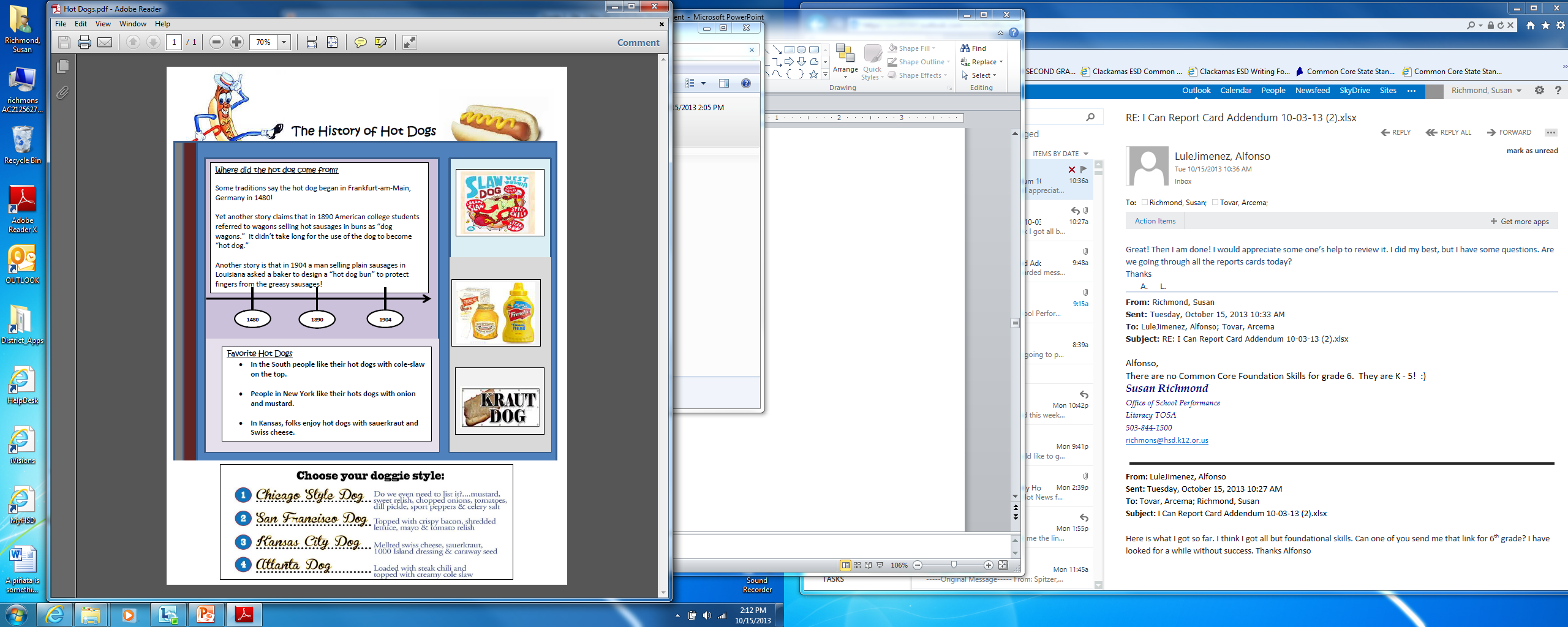 Read about.....
Choose Your Style
Choose Your Style!
35
9.  According to the timeline, when did American    college students refer to wagons as “dog wagons”?

    1480

     1980

     1890

     1904
10.  Where do people live that like cole-slaw as a topping on their hot dogs?

New York

The South

Kansas City

Chicago
36
Informational Source 2
Grade Equivalent: 5.1
Lexile Measure: 810L
Mean Sentence Length: 10.1
Mean Log Word Frequency: 3.40
Word Count: 417
My Name is Graham, as in Cracker
by Janice Barrett Graham

It’s not easy having Graham for a last name. Our family gets teased a lot. One day in kindergarten my daughter, Elise, got tired of being called “graham cracker.” So she told everybody at school that her Uncle Sylvester invented graham crackers. They laughed.
“Sure he did,” they said. 

Guess what? It’s true. Today we have graham crackers because of Elise’s great-great-great-great-great-uncle! He was born in 1794–a sickly boy named Sylvester Graham, who had no parents to care for him. He grew up wishing he was strong and healthy. He went to college and became a minister. But all his preaching was about good health. He watched people gulp down their food.  They gulped down greasy piles of fried potatoes, slabs of red meat and pounds of pastries. He thought they looked like snakes swallowing their huge meals whole! 

Then he saw the same people get sick or overweight. Doctors back then didn’t know how to cure them. Sylvester read about an experiment in which a dog, fed only white bread, got sick and died. But a dog that was fed whole-wheat bread stayed healthy. Sylvester began to wonder if the processing of grains to make white flour destroyed some of the nutrients. He changed his own diet to mostly whole grains, fresh fruits, and vegetables. He felt a lot better, and he couldn’t wait to share his new ideas.
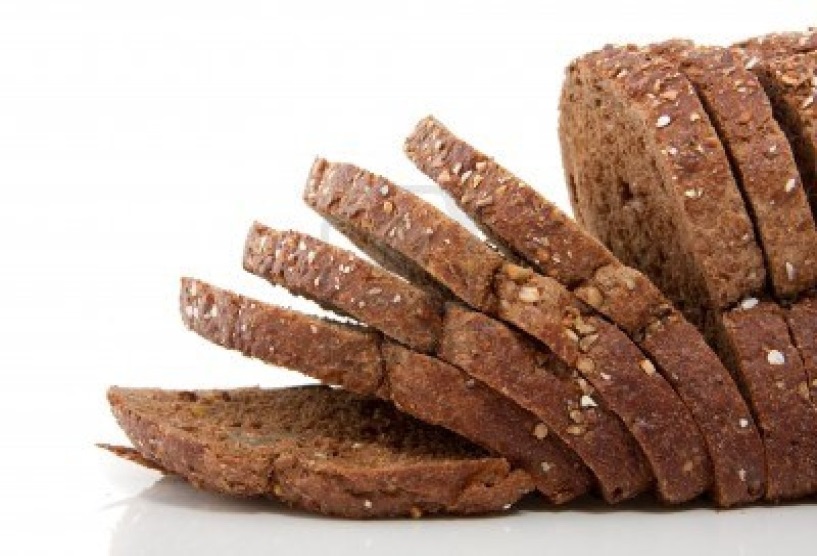 White Processed Bread
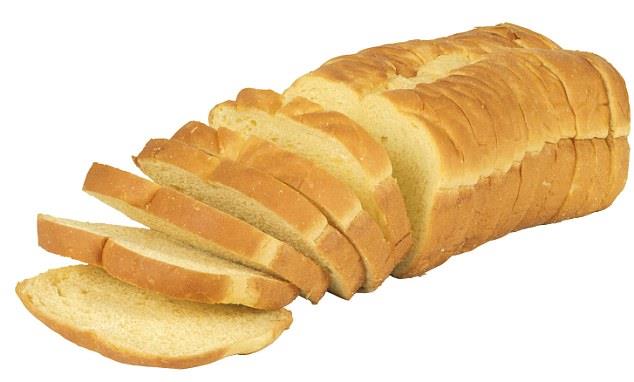 Whole-Wheat Unprocessed Bread
37
My Name Is Graham, as in Cracker (continued)

Huge crowds gathered to hear the small 
excited man in a high collar and tailcoat. 
“Eat foods that are good for you,” 
cried Sylvester.

 “Find Nature’s way and follow her!” 
Many people took his advice, and 
he began to hope that someday 
all Americans would stop eating 
like boa constrictors. 

Flour made from the whole-wheat grain was named after Sylvester. 
With this graham flour, his followers, called Grahamites, baked bread and crackers. Instead of hot morning gruel, the popular breakfast at the time, Grahamites ate the first cold cereal, “Granola,” made of crumbled rebaked graham crackers. Sylvester Graham had only a hunch that munching on whole-grain snacks was good for you. 

Back then, newspapers called him “a nut among the crackers.” But today, 150 years later, scientists are proving he was right. And factories make millions of packages of graham crackers each year. 

So now, even when Elise gets teased, she’s glad her name is Graham, as in cracker. At least it’s better than, say, Boa Constrictor!












“My Name Is Graham, as in Cracker” by Janice Barrett Graham from Highlights for Children, January 1996. Copyright © 1996 by Highlights for Children, Inc., Columbus, Ohio.
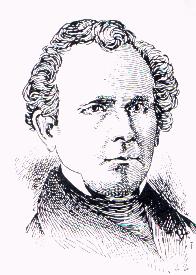 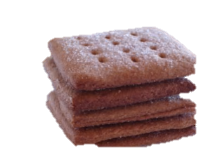 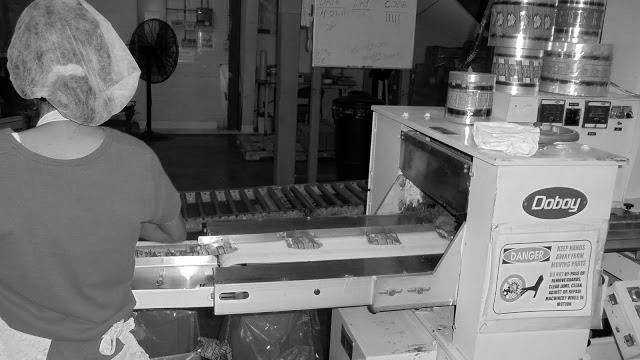 38
11.  Which statement best describes Graham’s point of view about food?

He wanted to find a way to help people feel better.

People should not gulp down their food.

If people would eat natural foods they would feel better.

Graham loved to share his ideas about food.
12.  Why does Sylvester compare people to boa constrictors?

When people gulped down food Sylvester thought “they looked like snakes swallowing a huge meal whole.”

People were sick or overweight and doctors did not know how to cure them.

Boa constrictors eat huge meals whole.

Sylvester wondered if boa constrictors ate a lot of red meat.
39
What did Graham believe about white bread?

    Processed white flour is healthier than whole wheat.

    Processed white flour destroys some of its nutrients.

    People should buy white flour rather than whole wheat.

    White and whole wheat flour were both healthy.
14.  Why might the author have included the illustration of two kinds of bread?

The author might have wanted to describe the kinds of bread in the story.

The author might have wanted to show a picture of the kinds of bread people eat.

The author might have wanted people to eat both types of bread.

The author might have wanted the reader to be able to see the two kinds of bread the dogs were fed.
40
41
42
18. A student is revising this paragraph and wants to replace the
       underlined sentence to better develop the information in the  
       paragraph.

Sylvester did not like to see people gulp down their food so fast.  He saw people eat a lot of foods that were junk food. When they ate like this he said they looked like “boa constrictors.”  Boa constrictors just swallow their food whole!  Sylvester wanted Americans to stop eating like this.  He wanted people to eat healthy and feel better.
W.3.2a Revising a Brief Write (elaboration: developing a topic) -Target 3b

    Which sentence would best replace the underlined sentence?

He saw people eat a lot of foods that were junk foods, like greasy potatoes and other greasy foods.

He saw people eat a lot of bad foods like a lot of junk food.

He saw people eat a lot of foods that were bad for their health, such as greasy foods and lots of sugary pastries.

He saw people eat a lot of red meat.
\		`
19.  Sylvester began to wonder if the processing of grains to make white flour destroyed some of the nutrients.                    
                                                   (Lang./Vocab. L 3.3.a Choose words/phrases for effect ) Target 8

       Which word could be used to replace nutrients?

  vitamins

B.   health

wheat

taste
\		`
43
20. What two sentences have no errors in punctuation usage?
L.2.2 punctuation use Target 9

Sylvester Graham wanted others to be healthy

B.   When he grew up he preached about eating healthy foods. 

C.   He read about dogs that ate white and whole grain bread.

D.   He told people to eat fruit, vegetables and whole grains.
44
Student Directions:

Part 2 
Performance Task
Your assignment: People eat different foods for different reasons. You are going to write an
Informational article about why people choose to eat the foods they do.  Use examples and details       
From all three sources. 

You will:
Plan your writing.  You may use your notes and answers. You may use a graphic organizer.

Write, revise and edit your first draft (your teacher will give you paper).

3.     	Write a final draft of your informational article.
How You Will Be Scored
45
46
47
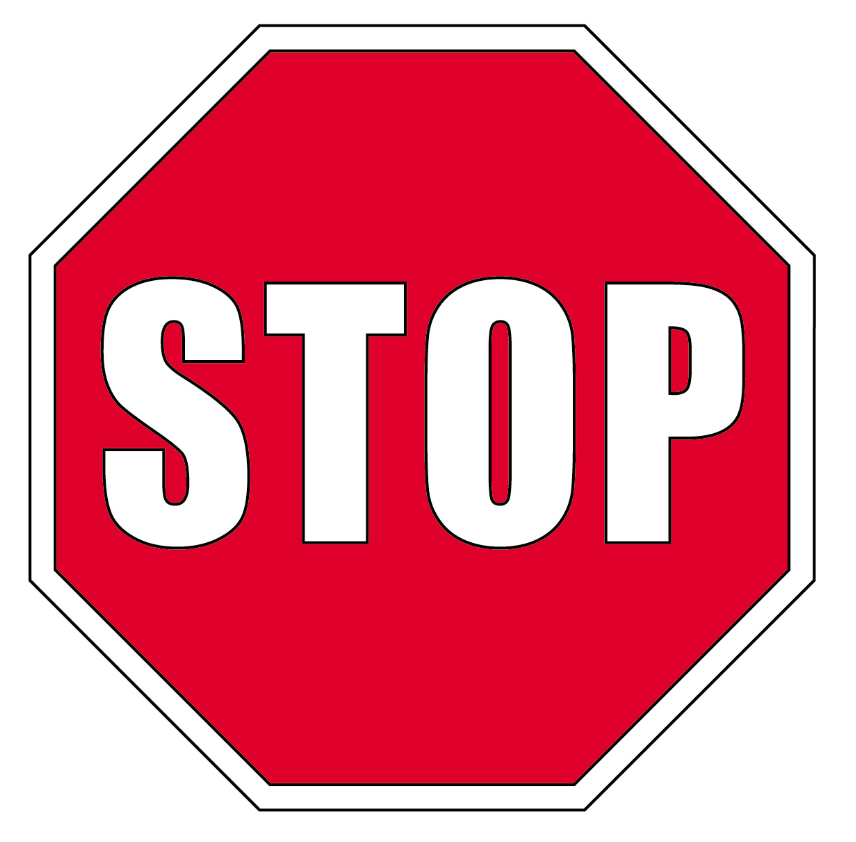 STOP
Close your books and wait for instructions!
48
Student Scoring Color the box green if your answer was correct. Color the box red if your answer was not correct.
49